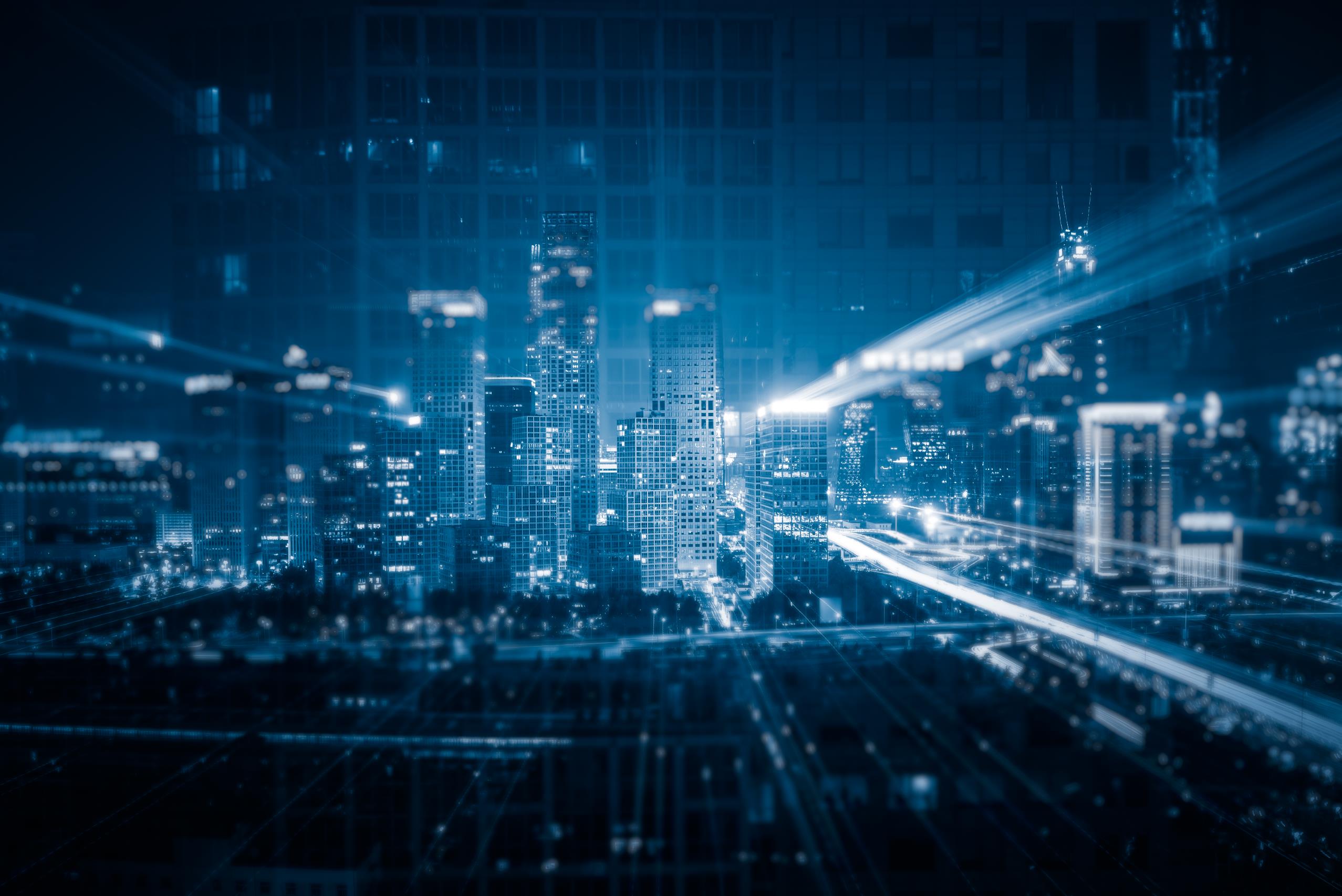 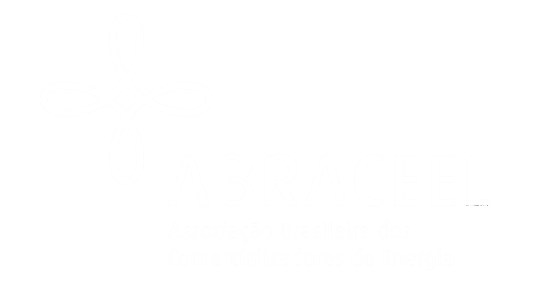 Reunião do Conselho
Brasília, 15 de julho de 2021
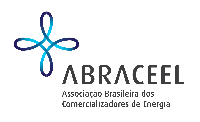 AGENDA
REUNIÃO DO DIA 15.07.2021
4
1
Execução Orçamentária
Consultas Públicas CPAMP 109 e 111
5
2
Acompanhamento de metas
Assuntos Gerais
3
Pedidos de filiação: Casa dos Ventos e Uzzienergy
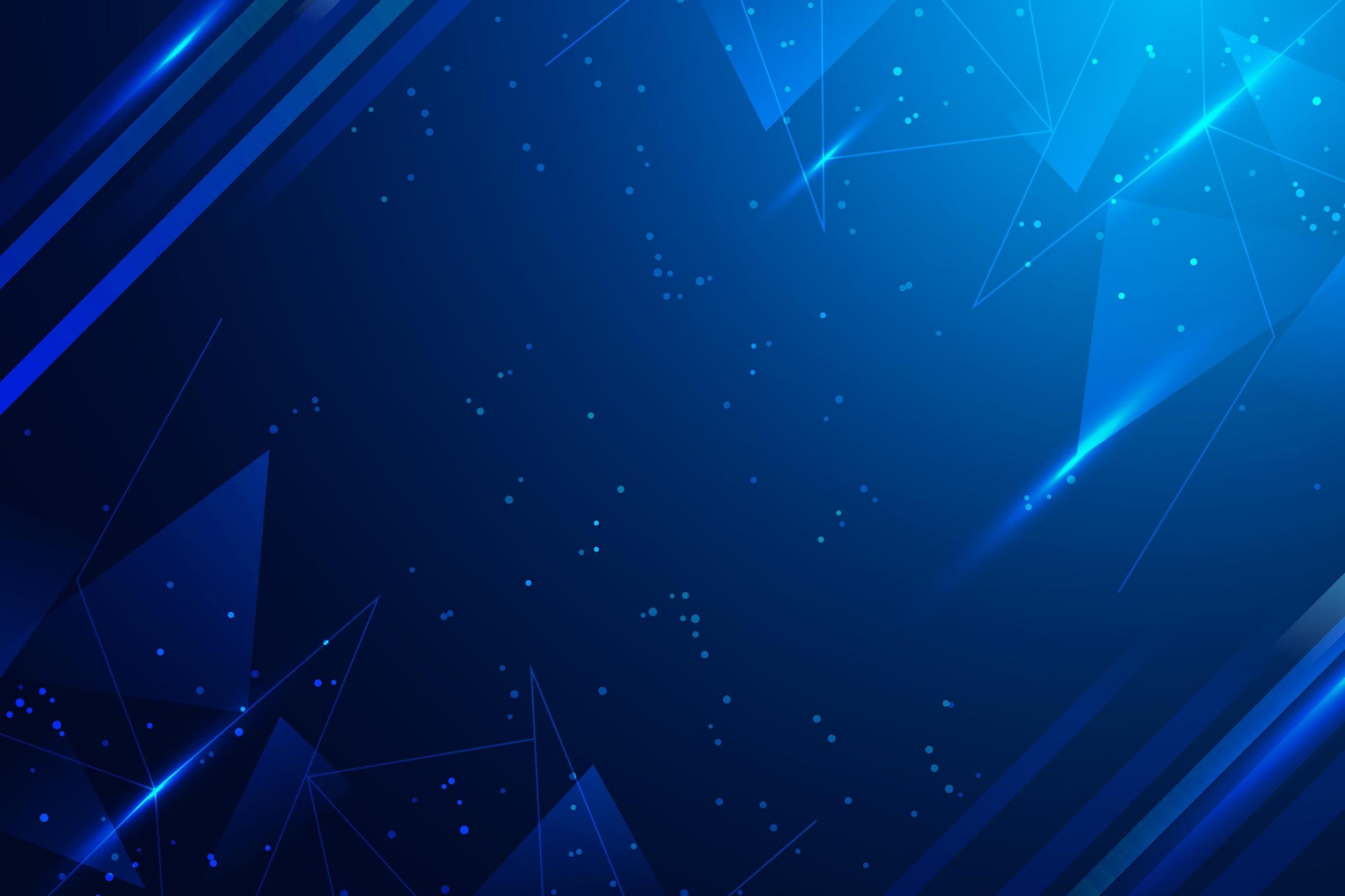 Execução Orçamentária
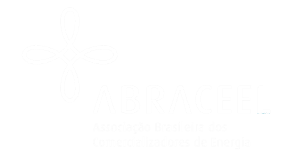 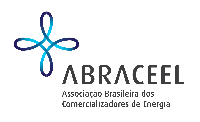 Execução Orçamentária
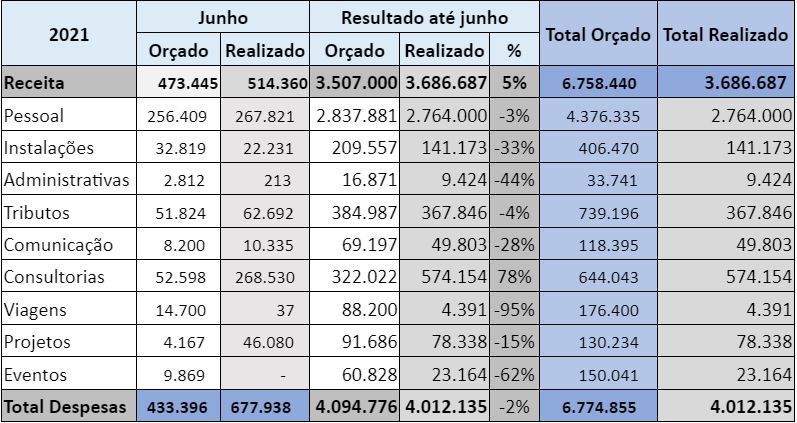 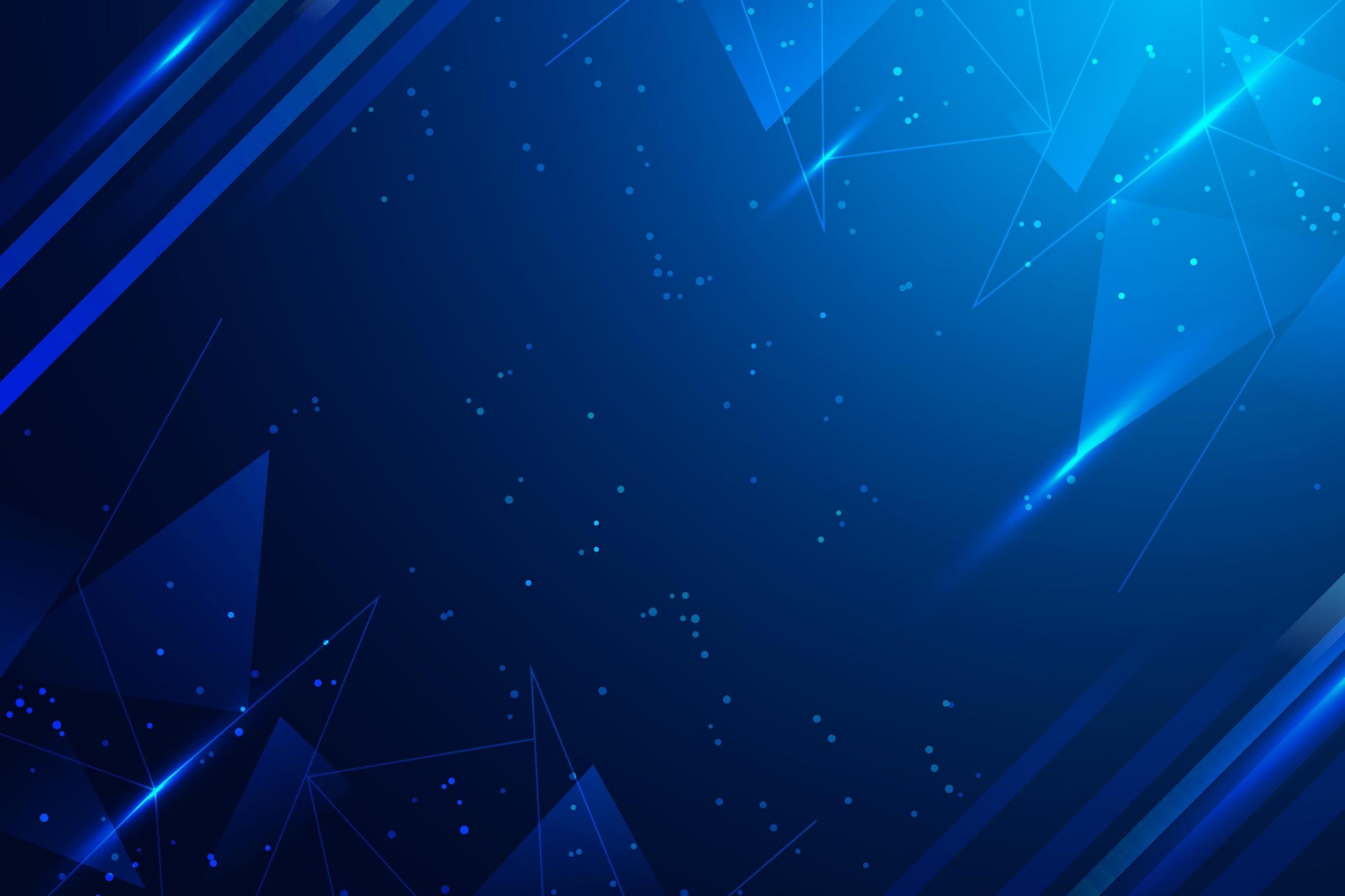 Acompanhamento de Metas
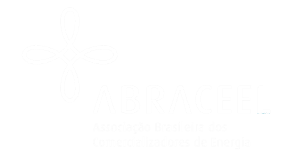 Atrasada
Atenção
Avançada
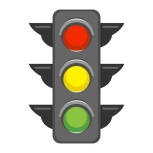 Acompanhamento de Metas
Atrasada
Atenção
Avançada
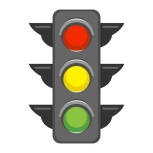 Acompanhamento de Metas
Atrasada
Atenção
Avançada
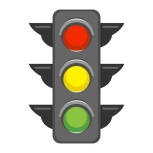 Acompanhamento de Metas
Atrasada
Atenção
Avançada
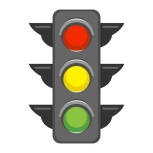 Acompanhamento de Metas
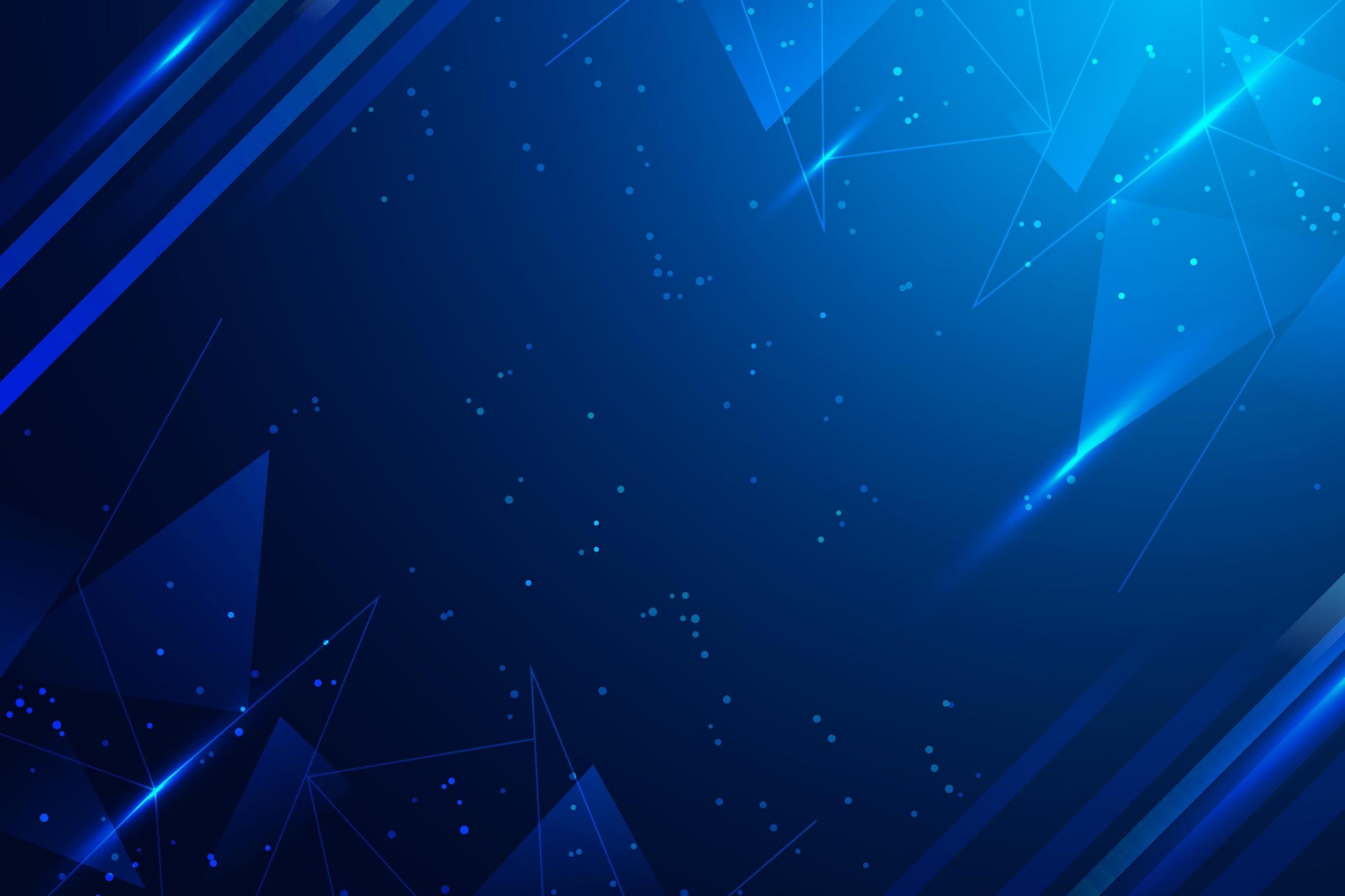 Pedidos de filiação:
Casa dos Ventos e Uzzienergy
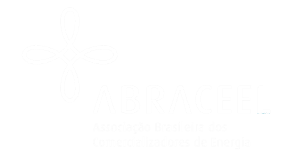 Pedidos de Filiação
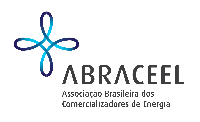 Casa dos Ventos
Representante: Fernando Elias
Abonado por: Newcom e Votorantim

A Casa dos Ventos Energia Renováveis possui o maior portfólio de projetos em desenvolvimento do país. Tem compromisso de contribuir com o futuro sustentável e responsável, por meio de empreendimentos que valorizem a geração de energia limpa. Além de continuar no desenvolvimento de projetos, implantação e operação das centrais geradoras e agora também na comercialização de energia.

Composição societária: 100% do Salus Fundo de Investimento em Participações Multiestratégia inscrito no CNPJ/MF sob o nº 09.910.984/0001-12, administrado pela BRL TRUST INVESTIMENTOS LTDA., 

Capital Social Integralizado: R$ 8.923.000, 00 

Data de Autorização: 09/04/2021

Volume Comercializado CCEE (MWmédio nos últimos 12 meses): Julho/21: 26,853 MWmédio

Presidência/Diretoria: Eugênio Pacelli Mendonça Dupin -  Diretor Presidente e Sérgio Armando Benevides Filho - Diretor sem designação específica

Política de gestão de risco e crédito e de mercado da empresa:  Diariamente é calculado o Risco de Mercado da comercializadora, onde é levado em consideração os contratos celebrados, a curva forward, a volatilidade e correlação das maturidades com base semanal. Como métrica para definição do valor em risco é utilizado o VaR 95% para o cenário base e o VaR 99% para o cenário stress. Em relação ao Risco de Crédito é realizada avaliação dos demonstrativos financeiros dos agentes, pelo menos uma vez ao ano, para auxiliar na definição dos limites de cada contraparte. Trimestralmente os limites são repassados para identificar a necessidade de ajustes dos limites, diariamente é acompanhado a utilização dos limites das contrapartes. É realizado também estudos de cenários secos e úmidos para identificar possíveis riscos com as contrapartes, e então antecipar possíveis movimentos e mitigamos o risco.
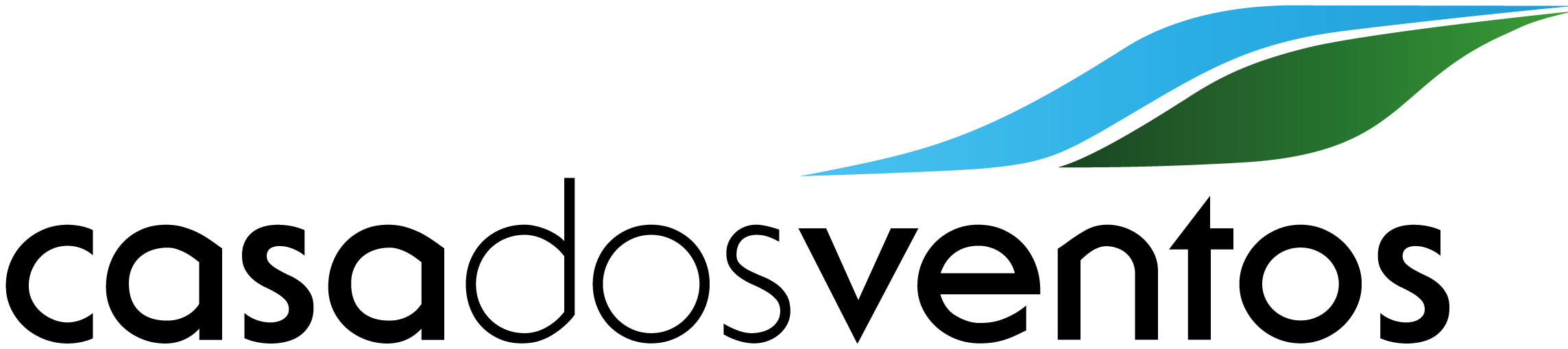 PEDIDOS DE FILIAÇÃO
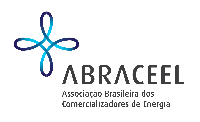 Uzzienergy
Representante: Ricardo Lavorato Tili
Abonado por: Bep e Mega

A Uzzienergy foi criada pela Rovema Energia S/A, empresa que atua há mais de 10 anos no setor elétrico brasileiro, fornecendo soluções energéticas primárias e temporárias para a região amazônica. Atualmente conta com mais de 120MW de potência instalada, distribuídas em 17 usinas, entre térmicas à óleo diesel e fotovoltaicas. Atua tanto no fornecimento primário para localidades isoladas, onde somos responsáveis diretos pelo fornecimento de energia para mais de 250.000 pessoas,  como também em Geração Distribuída. Somente no ano de 2019 foram fornecidas mais de 300.000.000 kWh. No intuito de diversificar sua participação no setor resolveu investir em comercialização no mercado livre de energia, bem como aumentar seu portifolio de geração com participação em empreendimentos hidrelétricos. .

Composição societária: ROVEMA ENERGIA S/A  99,7% LÉDIO GHEDIN 0,03%

Capital Social Integralizado: R$ 1.000.000, 00 

Data de Autorização: 18/03/2021

Volume Comercializado CCEE (MWmédio nos últimos 12 meses): -

Presidência/Diretoria: -

Política de gestão de risco e crédito e de mercado da empresa:  A gestão de risco de mercado é feita através do CVaR de Monte Carlo com horizonte diário e nível de confiança de 99%. Já o risco de crédito se dá através de uma nota atribuída a cada contraparte, conforme perfil de negócios, combinando critérios quantitativos e qualitativos.
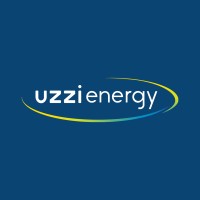 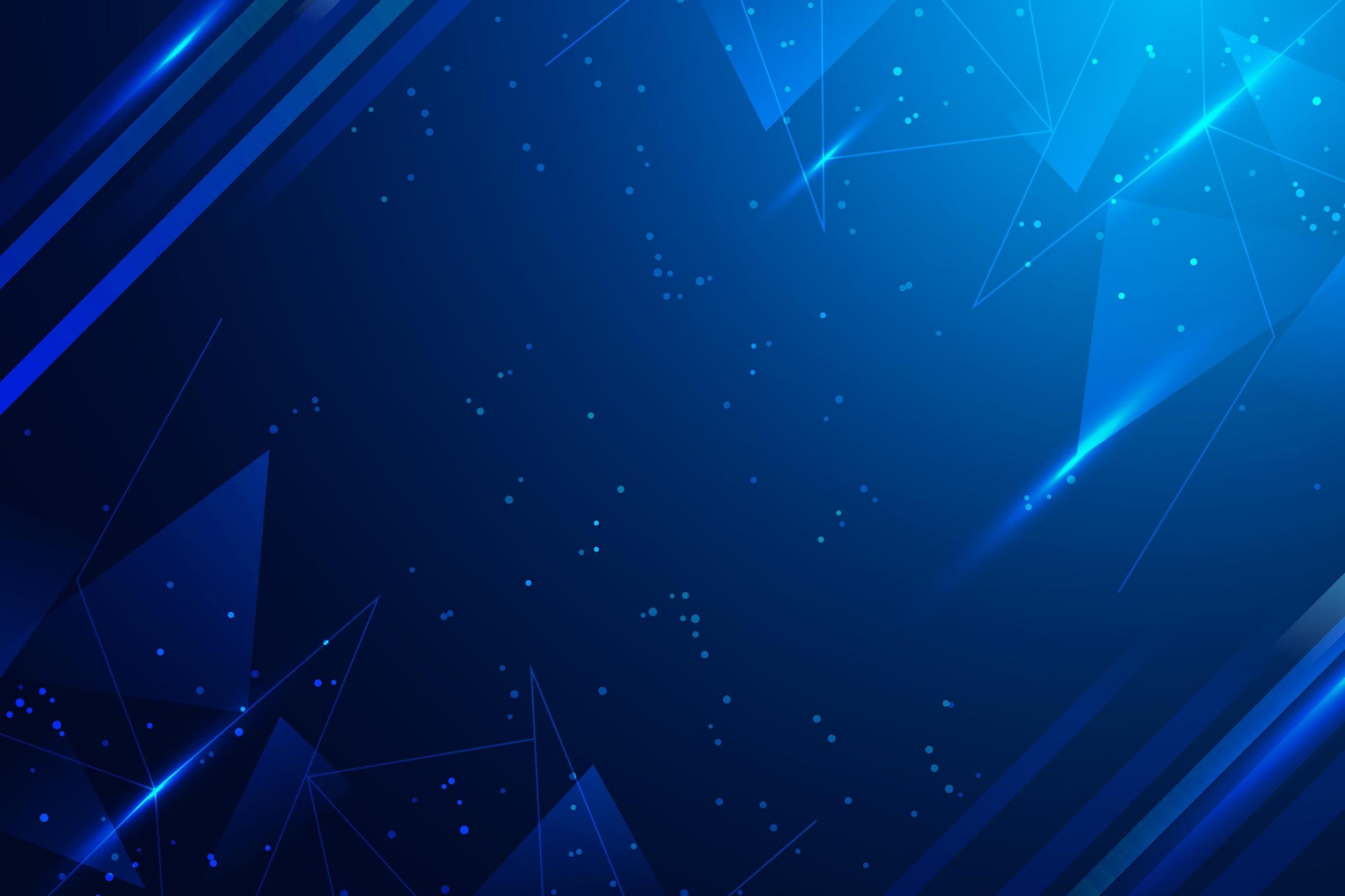 Consultas Públicas CPAMP
 109 e 111
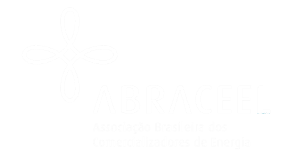 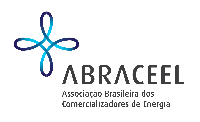 MANUTENÇÃO DO CVaR (50,35)
Premissas: preço deve ser aderente à realidade operativa, mas mudanças devem preservar a estabilidade regulatória, ambiente de negócios e investimentos no setor, com antecedência, previsibilidade e transparência
Razões/Considerações
CVAR não foi criado para compensar efeitos de mudanças metodológicas (ou a falta delas) ou falhas de representação nos modelos com vistas a manter uma trajetória desejada de armazenamento de curto prazo;
Alterações metodológicas nos modelos devem objetivar o aprimoramento estrutural e não serem pautadas por condições conjunturais;
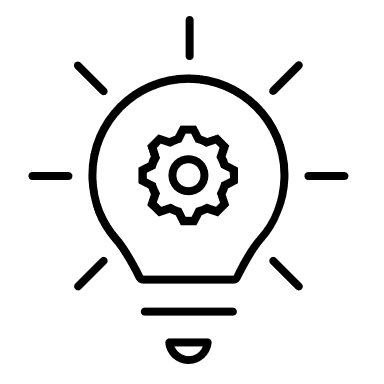 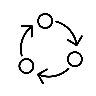 Falta consistência técnica à nova proposta apresentada, feita sem análise completa do impacto das mudanças e sem a necessária discussão estruturada e integrada sobre a aversão ao risco nos modelos;
Dois dias após a conclusão da 1ª fase da CP MME 109, a CPAMP trouxe propostas totalmente novas e desconhecidas pelo mercado, sem qualquer sinalização prévia, e há menos de um mês da decisão final;
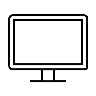 Nova proposta compromete segurança jurídica, desestimula investimentos e diminui a credibilidade da CPAMP, condições essenciais a um mercado tão importante como o é o de energia.
Faltaram testes robustos na análise dos impactos, ficou-se restrita a uma simulação do passado, em um período de apenas 14 meses, em momento de criticidade hidrológica;
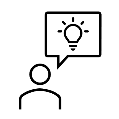 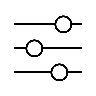 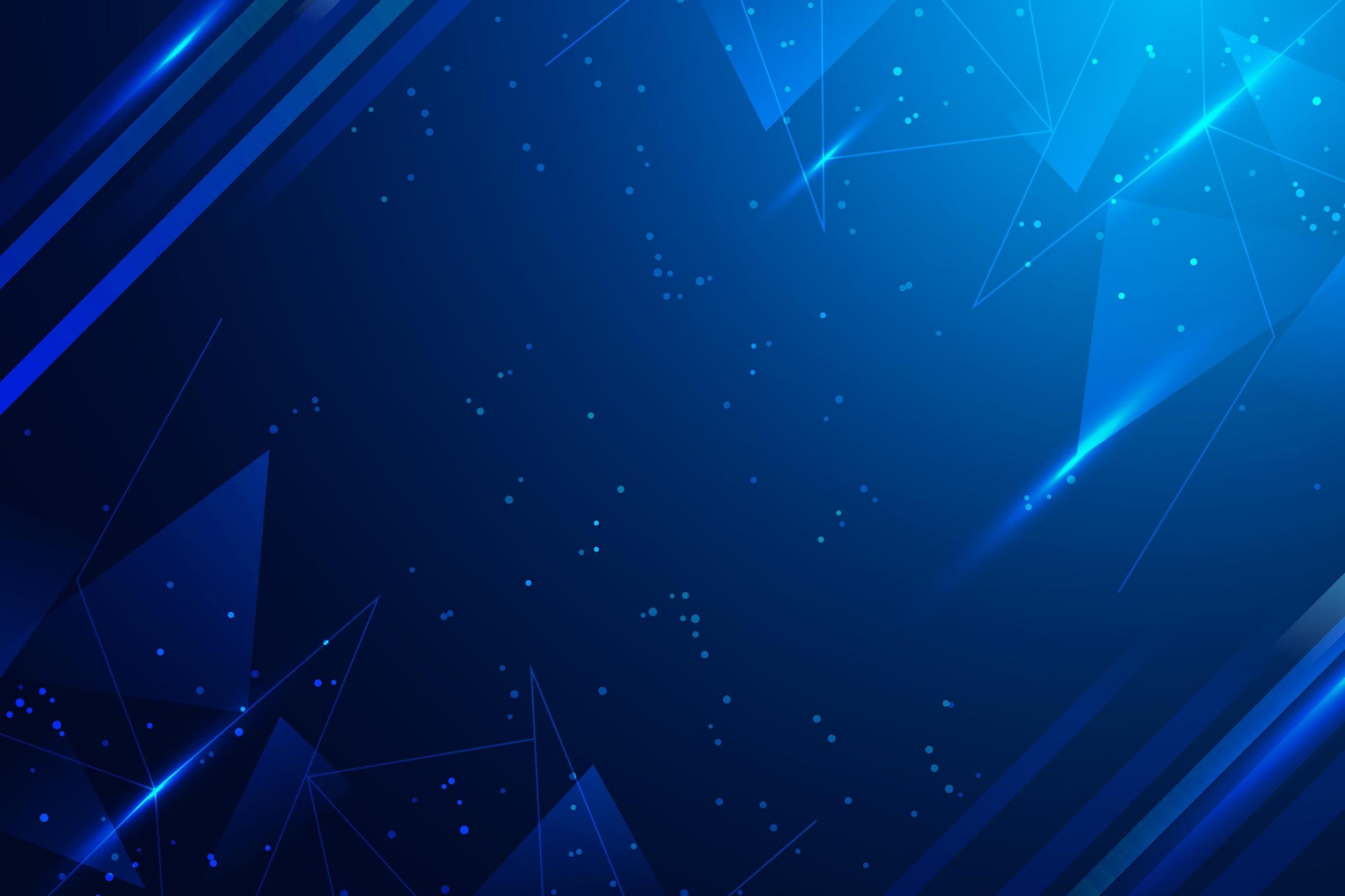 Assuntos Gerais
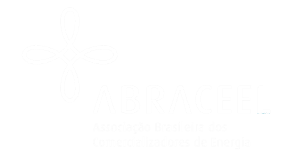 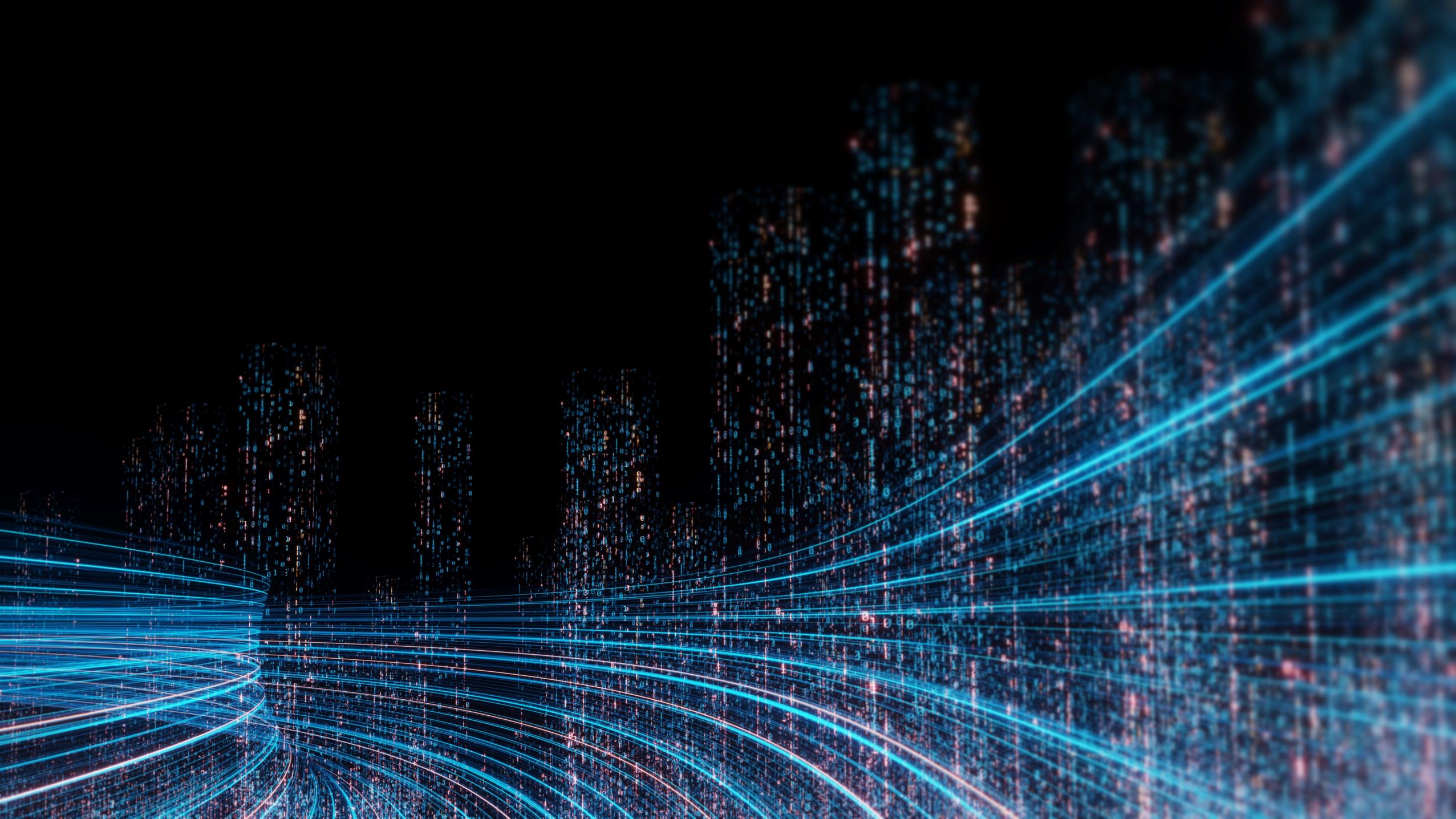 Obrigado!
Fale conosco em:
www.abraceel.com.br
abraceel@abraceel.com.br
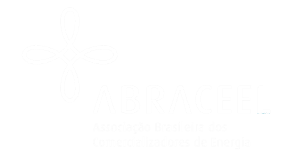